Андреева Юлия Леонидовна

Применение международных НДТ в области
охраны окружающей среды на промышленных предприятиях JTI в России
JTI сегодня
364 офиса
JTI – ведущая международная табачная компания со штаб-квартирой в Женеве

Материнская компания – JT Group расположена в Токио 

Сотрудники JTI работают в 70 странах мира

JTI – лидер продаж на российском рынке  (1)
25фабрик готовых изделий
40 000
cотрудников (2)
5 фабрик по обработке сырья
8центров исследований и разработок
(1)  Nielsen Russia
(2)  Приблизительно
JTI долгосрочная экологическая программа
Основные направления деятельности
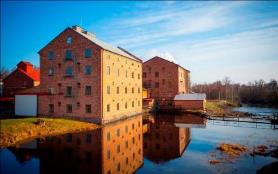 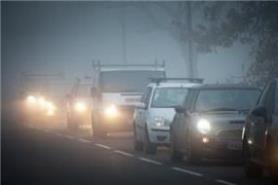 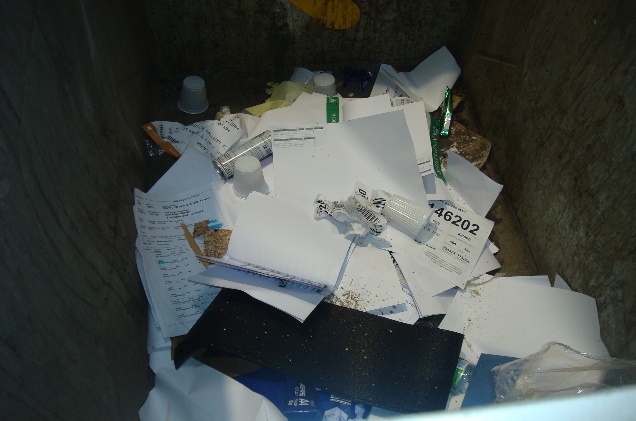 Энергия и выбросы парниковых газов
Природные ресурсы
Отходы
Охрана окружающей среды в JTI
Энергоэффективность и снижение выбросов парниковых газов
Контекст 
Растущие цены на энергоресурсы
Изменение климата
Внимание инвесторов к стабильности показателей
Экологический план компании
Снижение выбросов СО2
Снижение водопотребления и водоотведения
Управление отходами
Биоразнообразие
2009
2009
Выбросы 
в тоннах


- 20%
Выбросы 
на ед.
продукции

- 20%
2020
2020
JTI: экологические показатели
-8%
-14%
-6%
-26%
Охрана окружающей среды на фабриках JTI в России
Основные направления деятельности
около $ 25 млн 
JTI инвестировала
в экологические проекты на фабриках в России 
за последние 6 лет
Повышение энергоэффективности
Снижение выбросов парниковых газов
Уменьшение интенсивности запаха
Очистка сточных вод
Переработка и повторное использование отходов
Волонтерские акции по уборке мусора, посадке деревьев
Охрана окружающей среды на фабриках JTI в России
Повышение энергоэффективности, снижение выбросов парниковых газов
Когенерационная установка на фабрике «Дж. Т. И. Елец»
Снижение затрат на производство электроэнергиив 2-3 раза
Высокий КПД благодаря эффективному использованию  первичного топлива:
КПД когенерации – 88%  
КПД раздельного производства теплаи электричества – 53,5%
Надежность и бесперебойность энергоснабжения, круглосуточный контроль в режиме онлайн
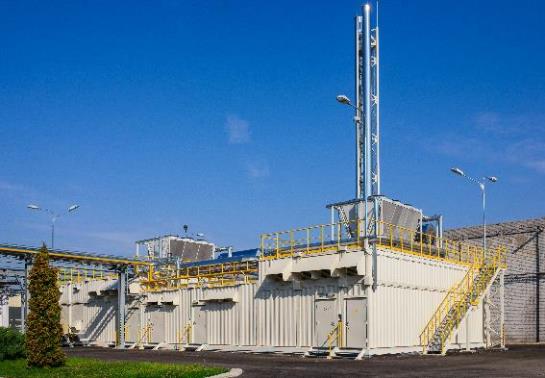 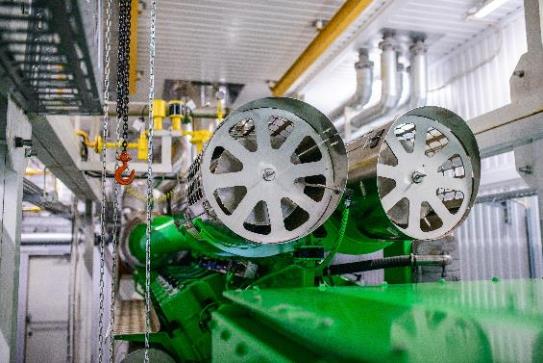 Охрана окружающей среды на фабриках JTI в России
Повышение энергоэффективности, снижение выбросов парниковых газов
Когенерационная установка на фабрике «Дж. Т. И. Елец»
В 2-3 раза меньше выбросов загрязняющих веществ,чем в традиционной генерации:
углекислого газа
окиси азота 
двуокиси серы
Снижение выбросов СО2 - 166 тонн в год
Эффективное использование тепла 
Инвестиции: $ 8,3 млн
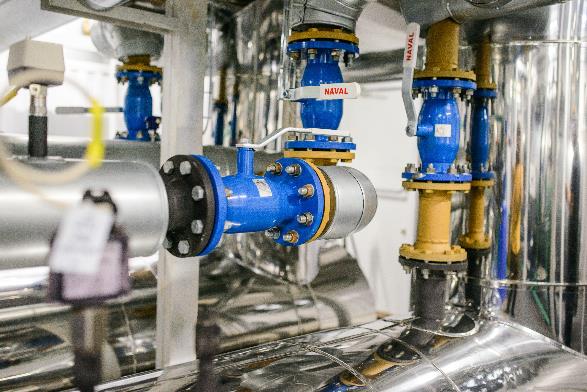 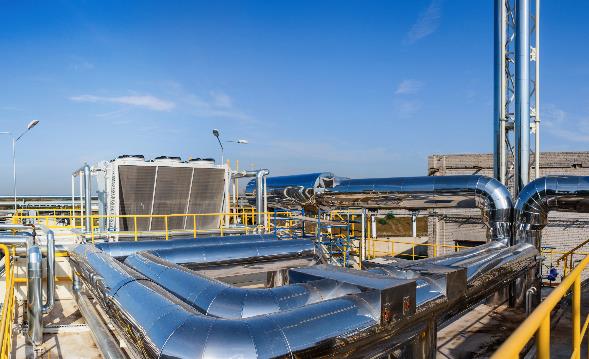 Охрана окружающей среды на фабриках JTI в России
Повышение энергоэффективности на фабрике «Петро»
Общее потребление энергии снизилось на 15% за 2010-2017 гг.

Повторное использование тепла
Установка работает в помощь тепловому контуру (ГВС, отопление) и позволяет сберечь до 4% от общего энергопотребления фабрики 

Светодиодное освещениеЭкономия: до 3% от общего энергопотребления фабрики

Модернизация котельнойЭкономия: до 1,5% от общего энергопотребления фабрики
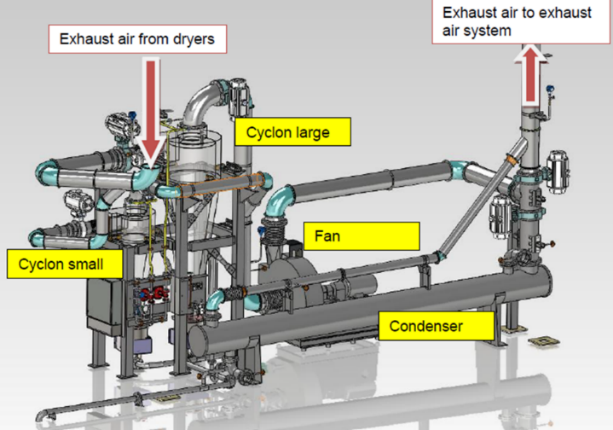 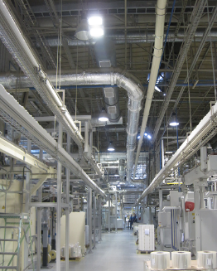 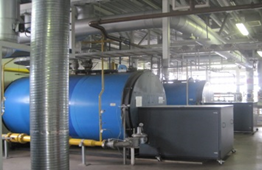 Очистные сооружения «Дж.Т.И. Елец»
Очистные сооружения построены в период строительства фабрики: 1978 – 1981 гг.
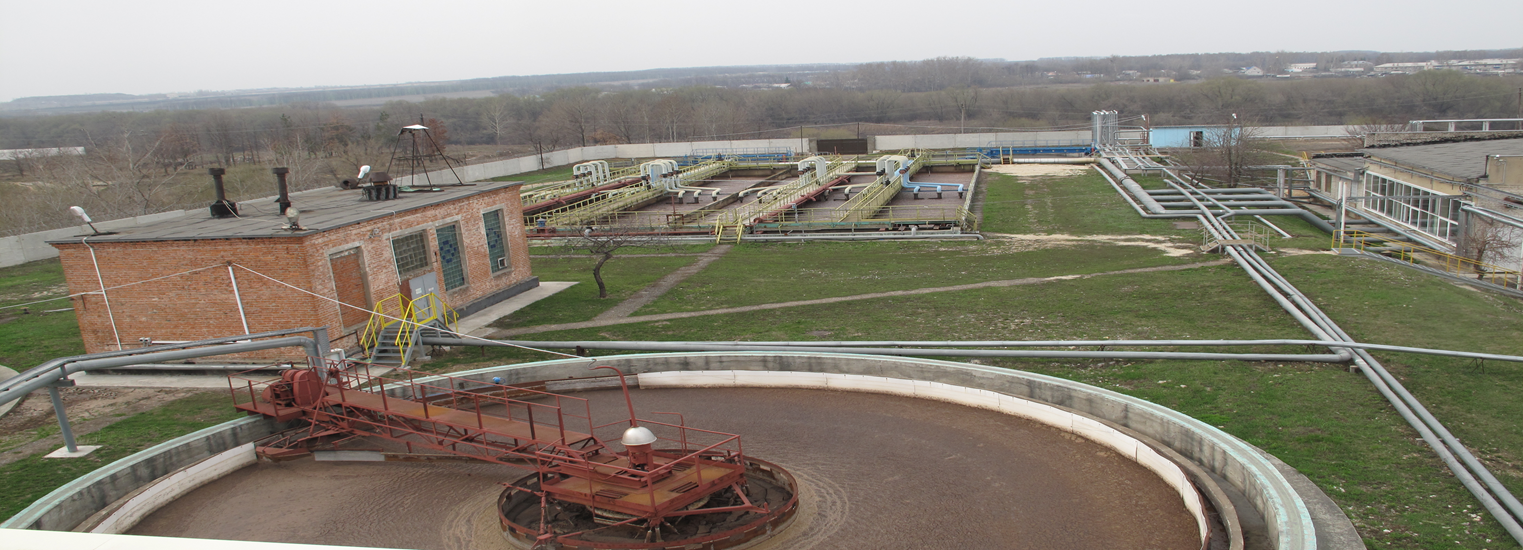 Модернизация очистных сооружений
2010-2015 гг.
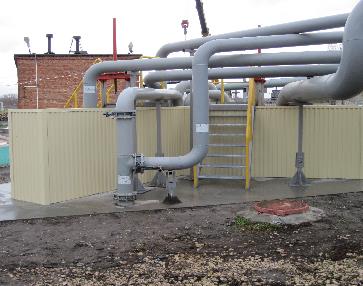 Произведен ремонт распределительной чаши первичных отстойников
Построена станция механической очистки стока
Построена станция  обезвоживания сырого осадка
Проведён капитальный ремонт насосной станции перекачки сырого осадка на фильтр-пресса с заменой оборудования
Модернизированы аэрационные установки
Проведен капитальный ремонт административно-бытового корпуса очистных сооружений
Установлено новое лабораторное оборудования для автоматического контроля состава сточных вод
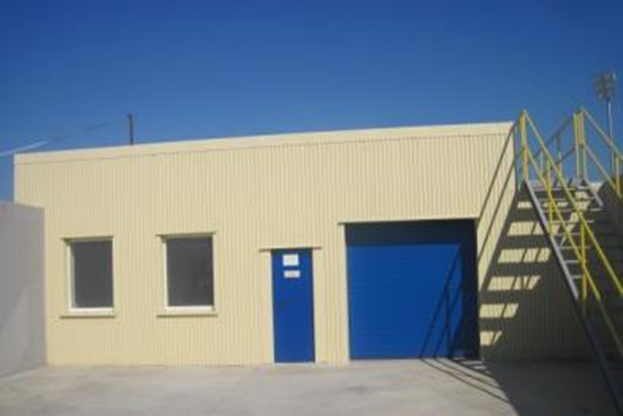 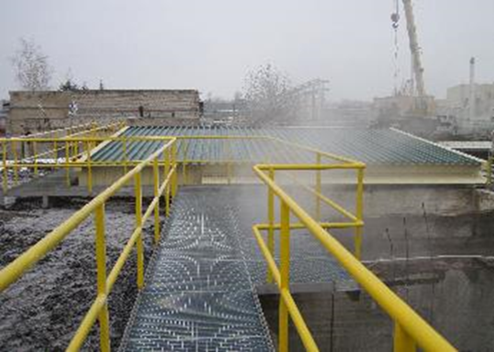 Инвестиции в проект: 
более $ 2 млн за 6 лет
Охрана окружающей среды на фабриках JTI в России
Очистка сточных вод на фабрике «Петро»
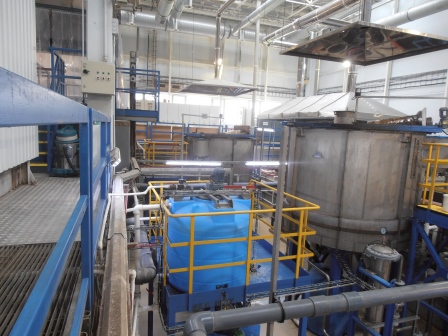 Современные системы очистки производственных,ливневых и хозяйственно-бытовых стоков
Тип очистки: биологический, химический 
Производительность:- производственные стоки 120 куб. м в сутки- хозяйственно-бытовые стоки склада 10 куб. м в сутки
Ливневые стоки:- производство – 10 куб. м в сутки- склад – 15 куб. м в сутки
Инвестиции в модернизацию: $ 5 млн
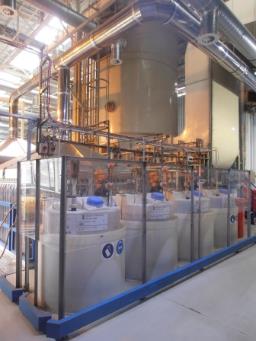 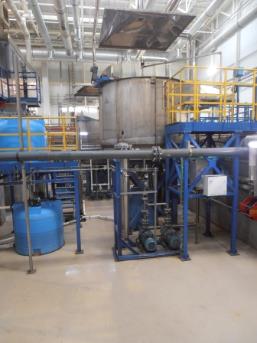 Охрана окружающей среды на фабриках JTI в России
Уменьшение интенсивности запаха на фабрике «Петро»
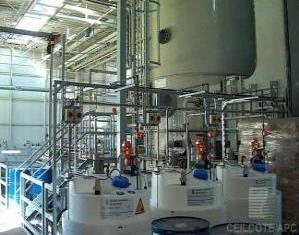 Установлена современная система биологических и химических фильтров для очистки выбросов в атмосферу.Производительность: 56 000 куб. м в часТри ступени очисткиИнвестиции: $ 2,5 млн.
Установлена инновационная технология Aerox для нетепловой плазменной очистки воздуха, поступающего в атмосферу (два комплекса). Производительность:- комплекс № 1 – 23 000 куб. м в час;- комплекс № 2 – 120 000 куб. м в час.
Инвестиции: 2,3 млн долларов США.За эту технологию фабрика «Петро» признана одним из самых экологически ответственных предприятий города в рамках конкурса, организованного в 2016 году Санкт-Петербургской международной бизнес-ассоциацией и Комитетом по природопользованию, охране окружающей среды и обеспечению экологической безопасности города.
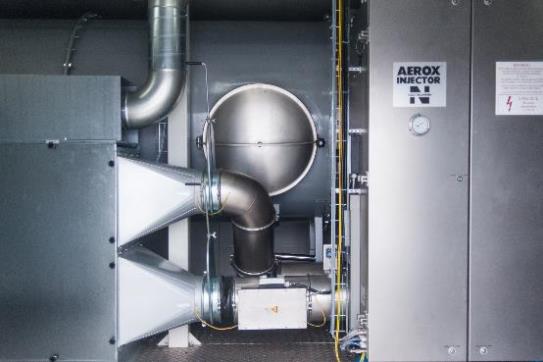 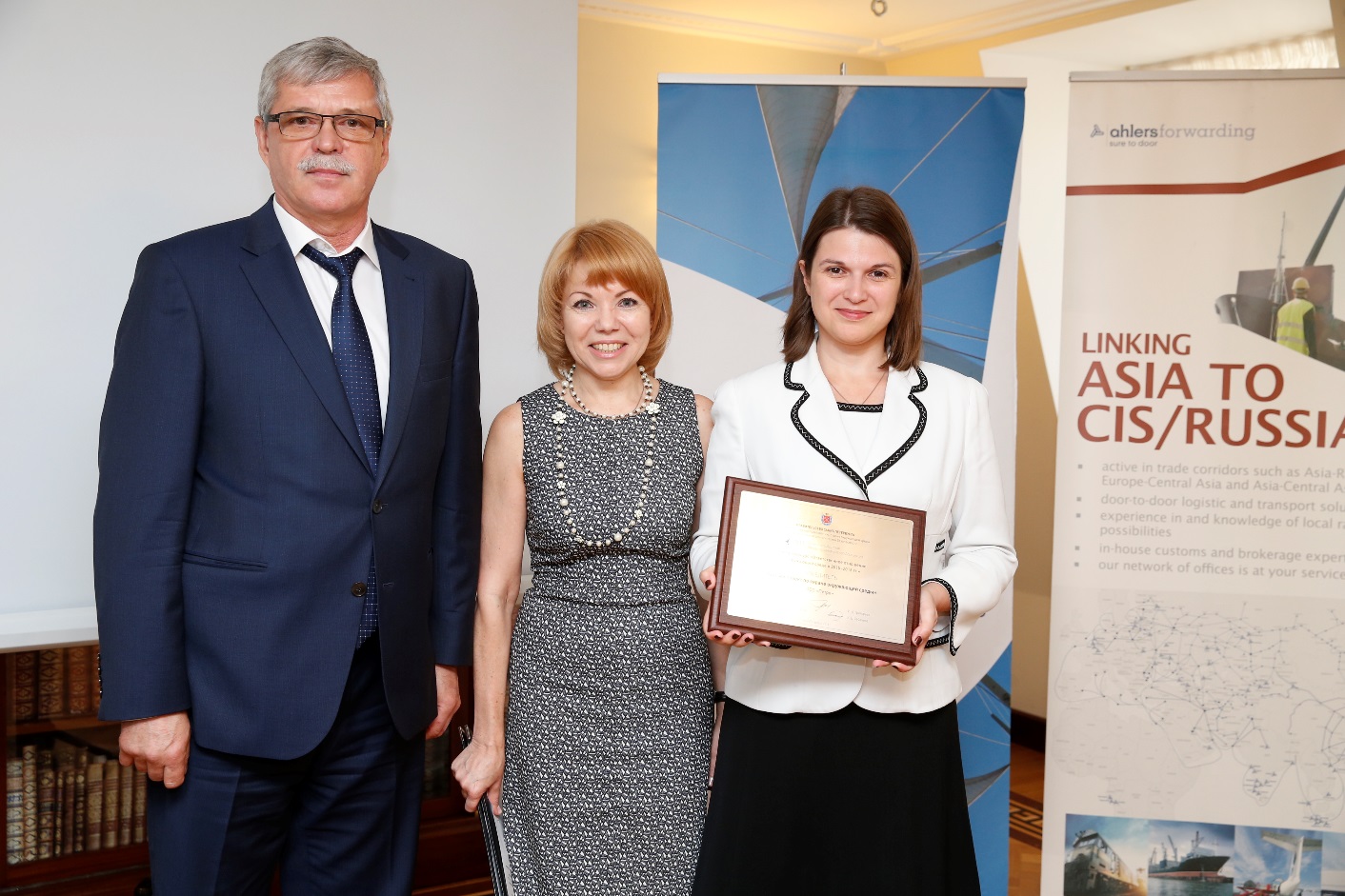 Охрана окружающей среды на фабриках JTI в России
Управление отходами на фабрике «Петро»
На 30%
снизилось количество образуемых отходов за 8 лет
70%
отходов перерабатывается
Сбор и утилизация табачной пыли - удобрения
Ацетатное волокно и брак фильтропалочек – набивка для мебели, линолеум, теплоизоляция
Отходы полиэтилена, полипропилена – сырье для повторного производства пластика
Бумага – повторное производство
Древесина (сломанные паллеты) – ремонт и вторичное использование
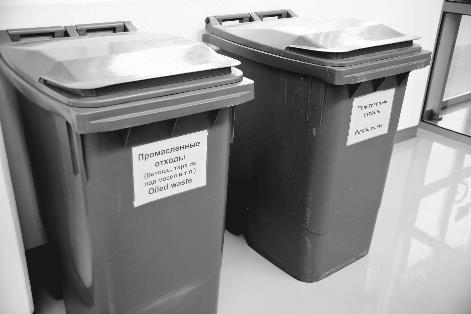 Охрана окружающей среды на фабриках JTI в России
Создание инфраструктуры раздельного сбора отходов населения в г. Елец (бумаги и пластика)
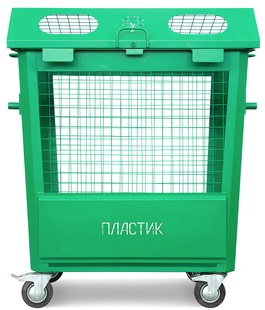 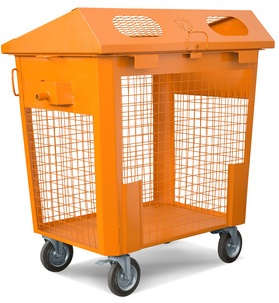 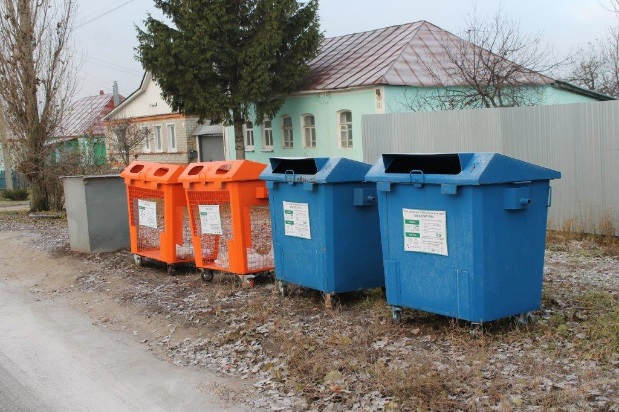 15 точек
(50 контейнеров)
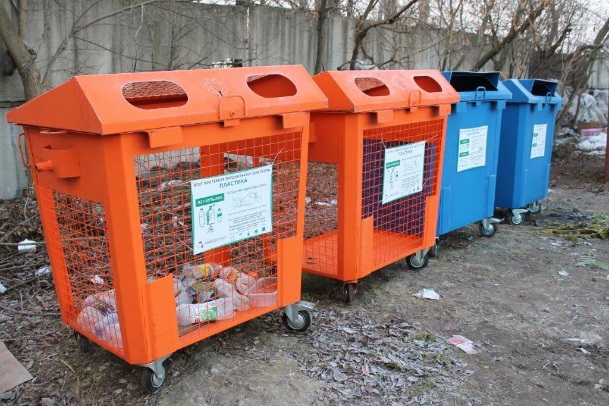 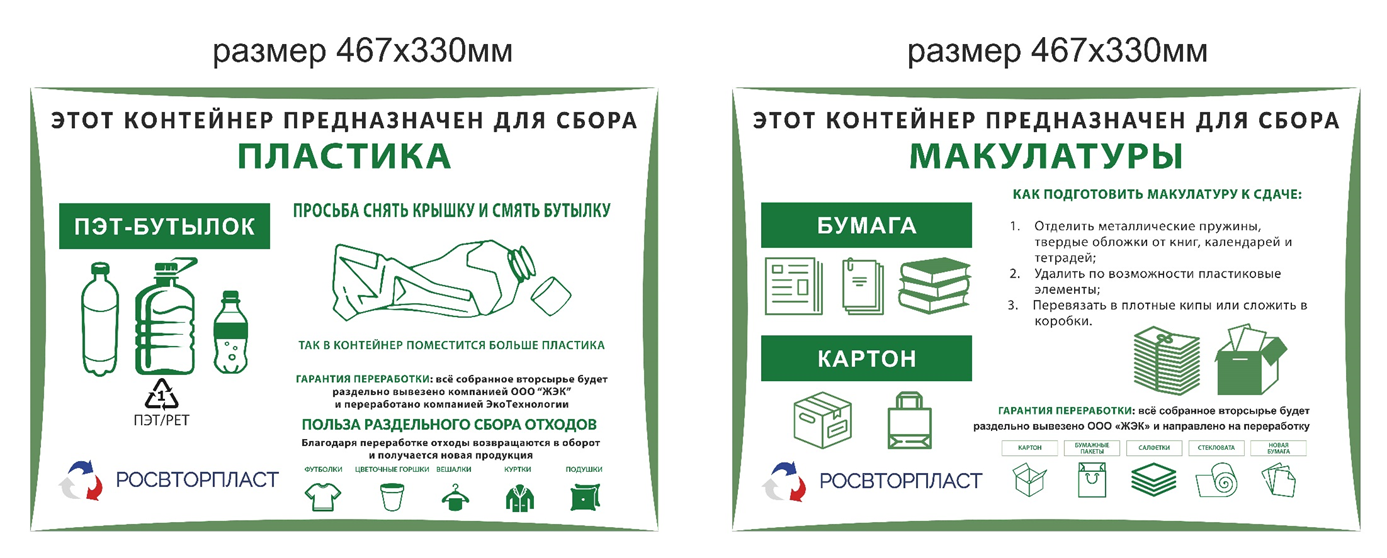 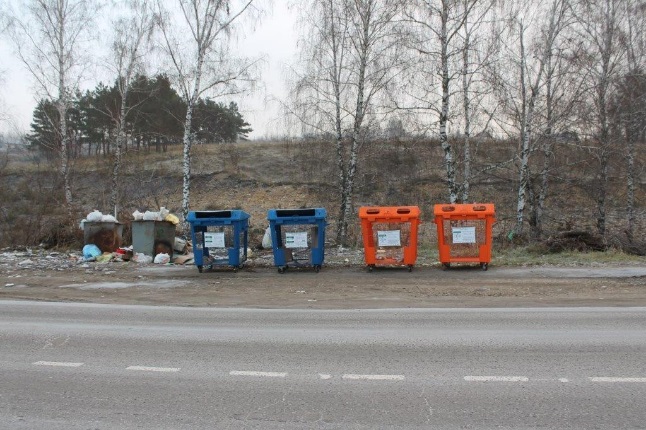 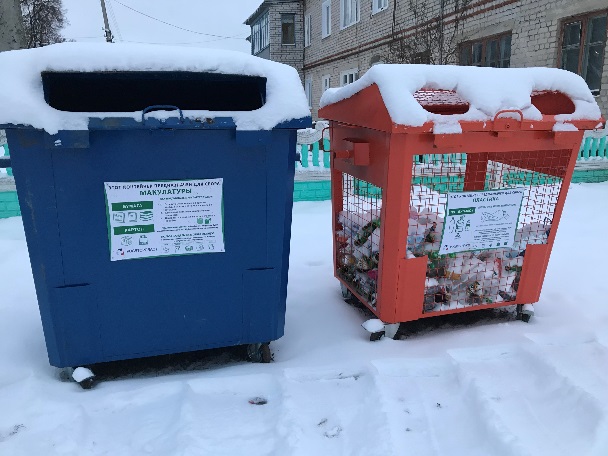 Охрана окружающей среды на фабриках JTI в России
Устранение свалки отходов в г. Елец
Что сделано:
Уборка и вывоз мусора и покрытие 6 000 кв. м поверхности грунтом; 
Установка защитных блоков, организация видеонаблюдения и предупреждающих знаков на территории бывшей свалки.
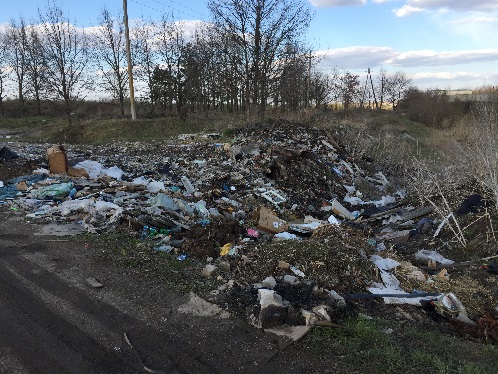 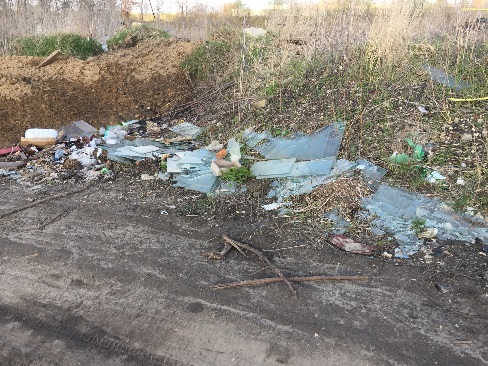 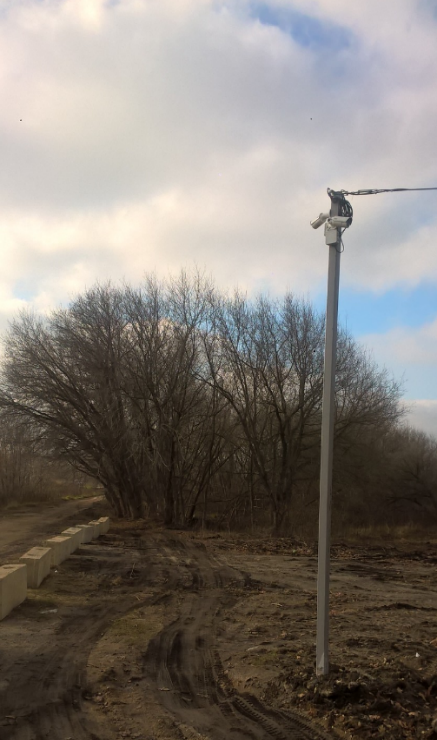 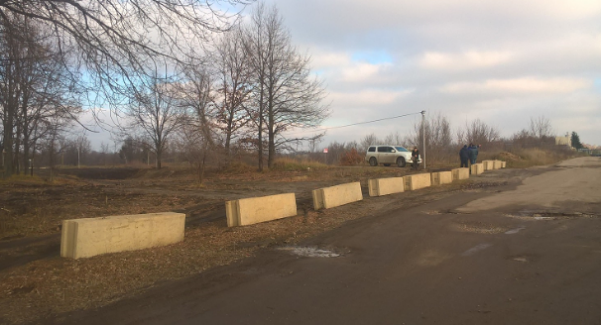 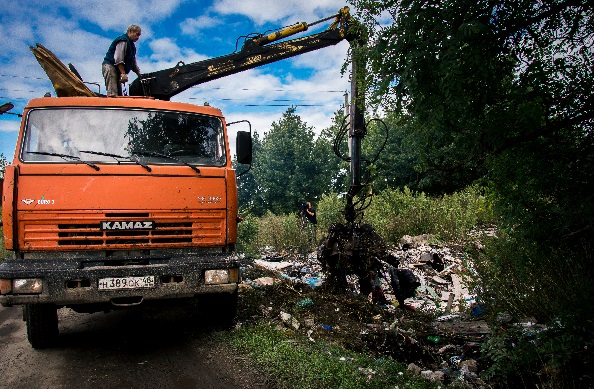 Охрана окружающей среды на фабриках JTI в России
Волонтерские акции
Волонтерские акции по уборке мусора на пляжах и парках проводятся с 2011 года
50,5 тонн мусора собрали сотрудники всех фабрик JTI в России
Посадка деревьев: аллея из 48 кленов в Санкт-Петербурге
Участники: сотрудники с родственниками и друзьями
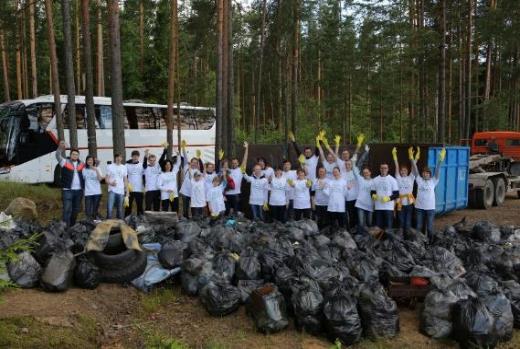 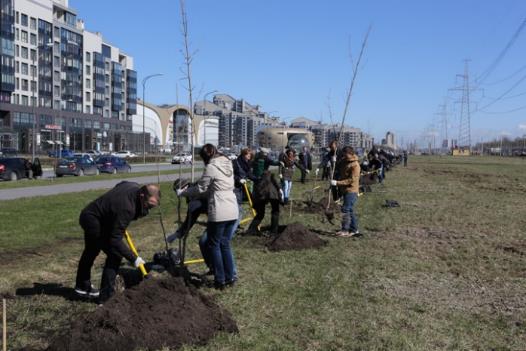 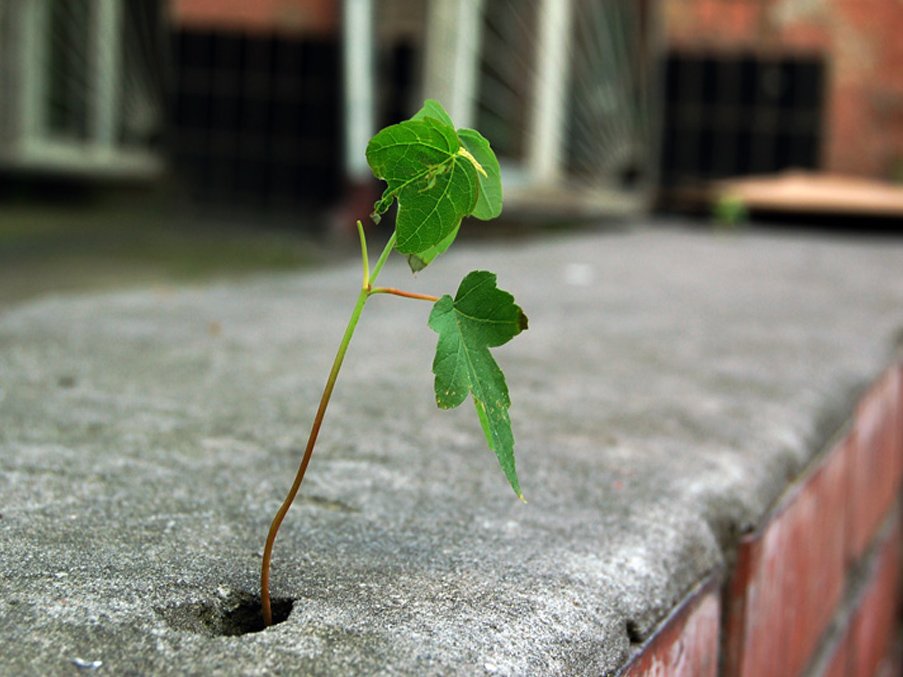 Забота об экологии – 
наше общее дело 
и ответственность
каждого
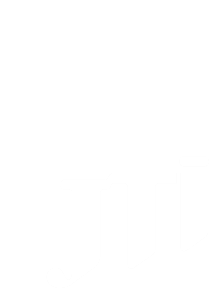 ИнициативностьОткрытостьСовершенствование